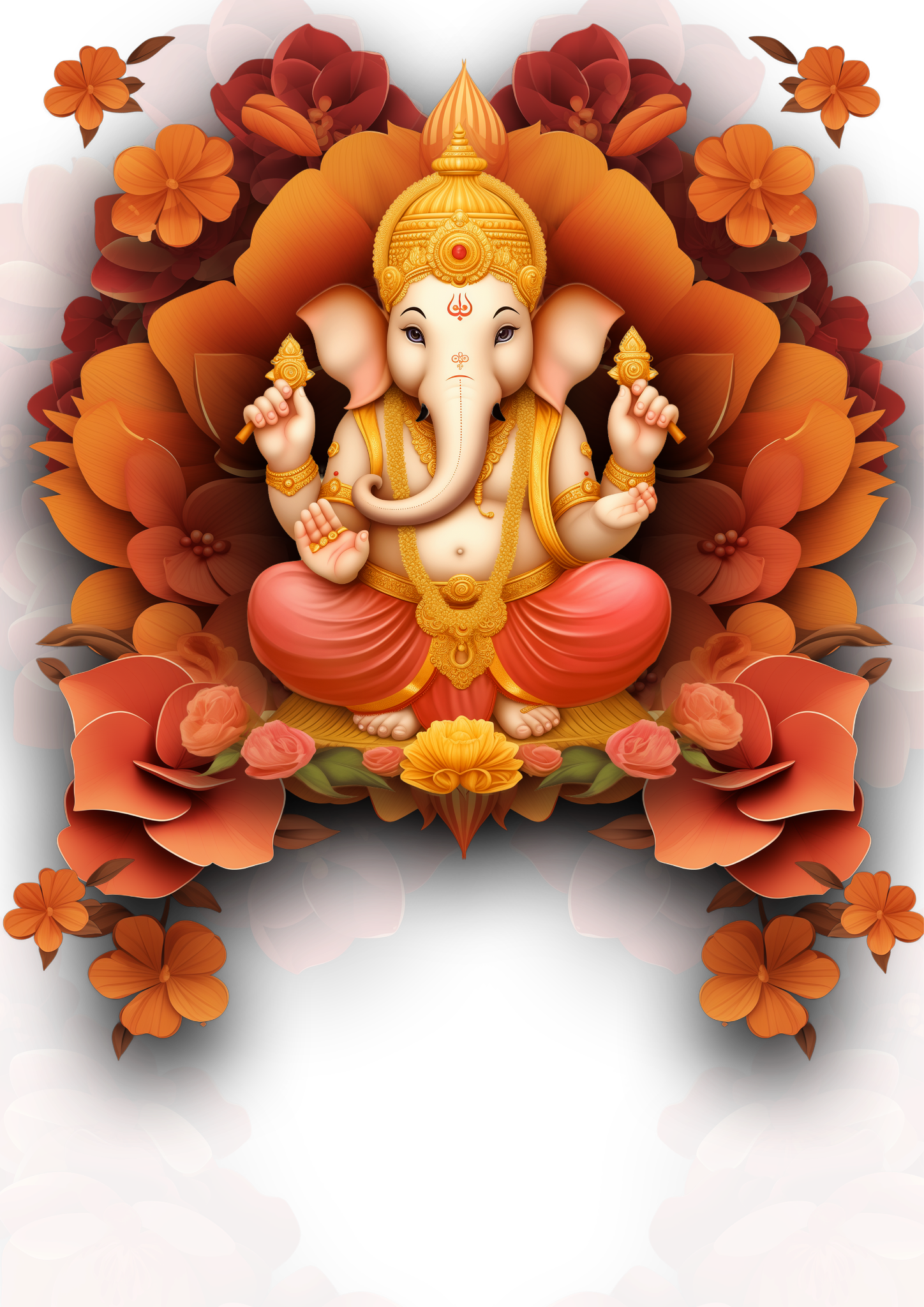 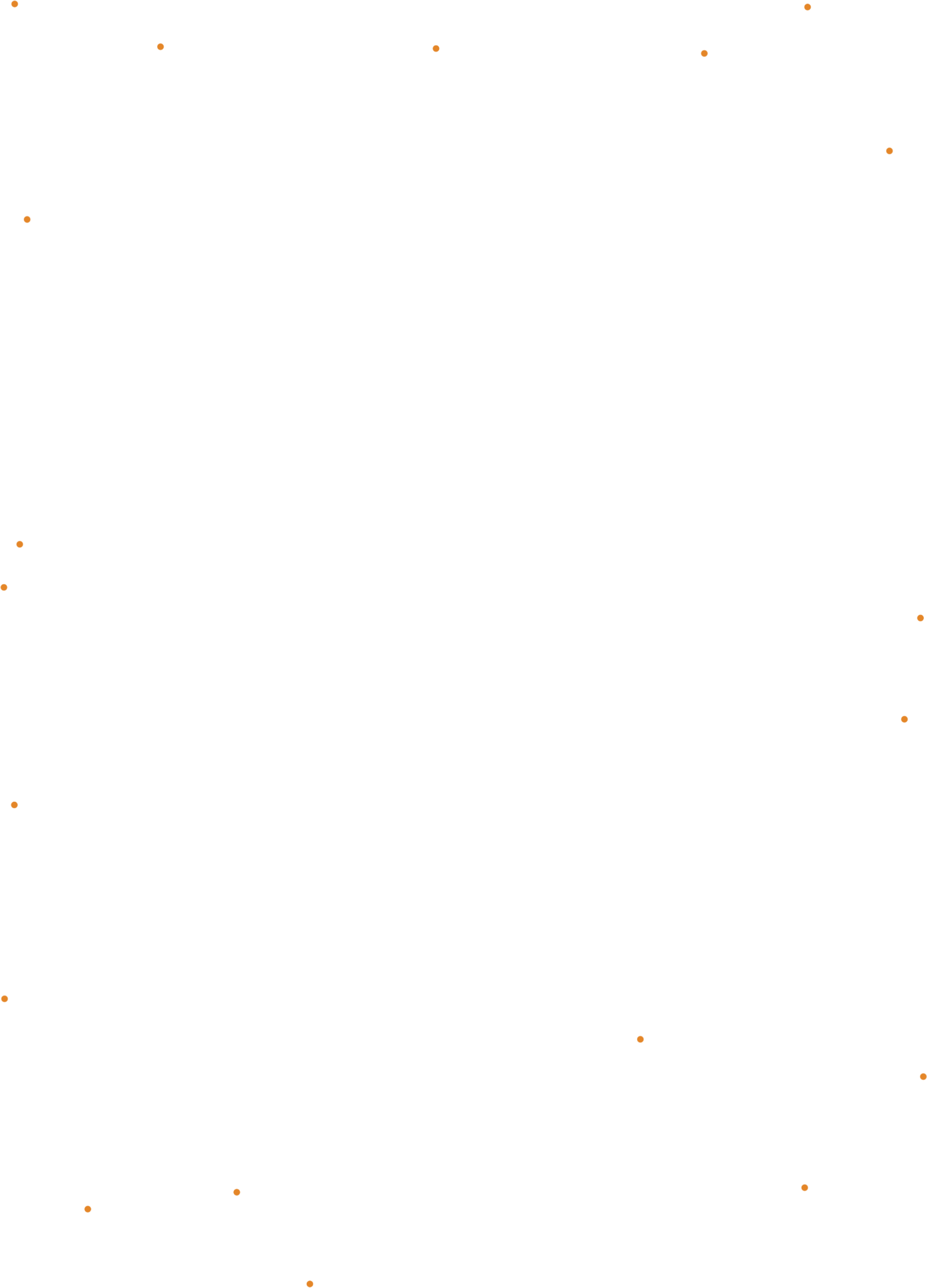 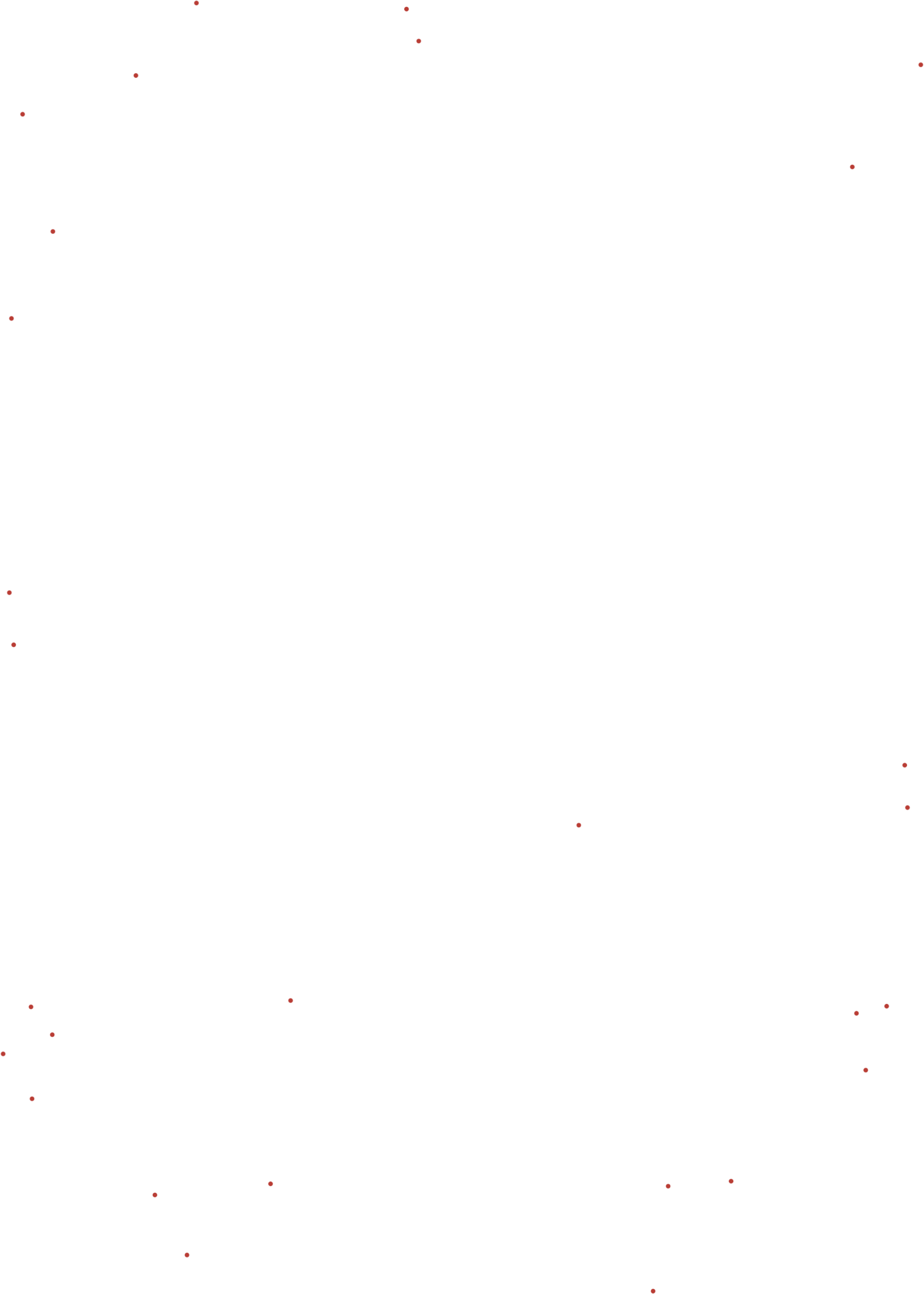 GANAPATI
Bappa Morya
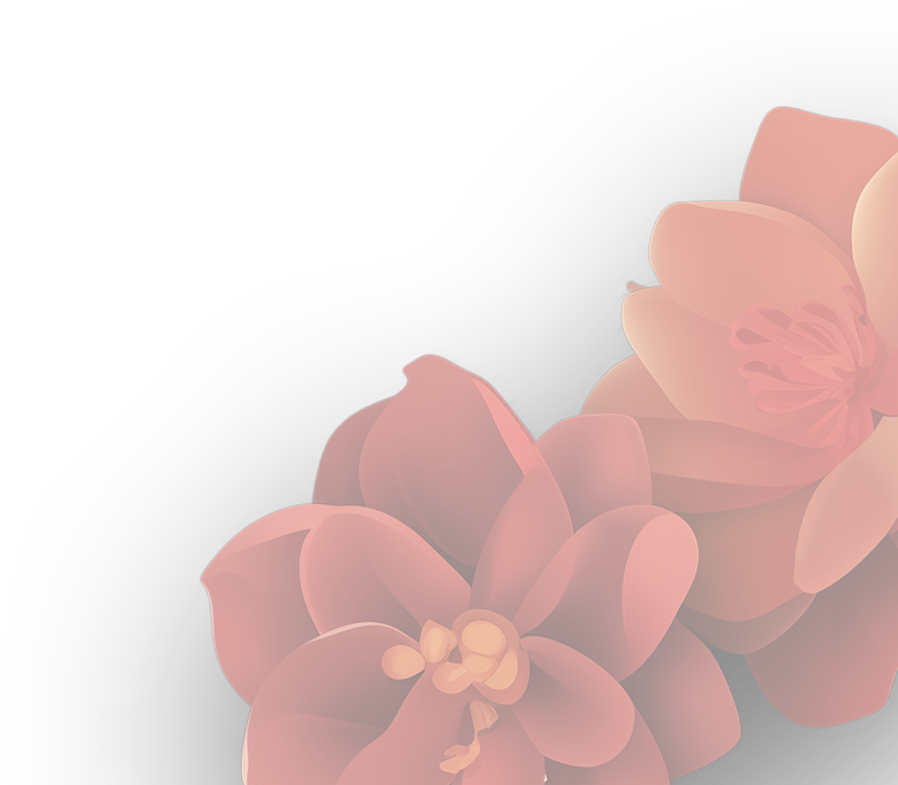 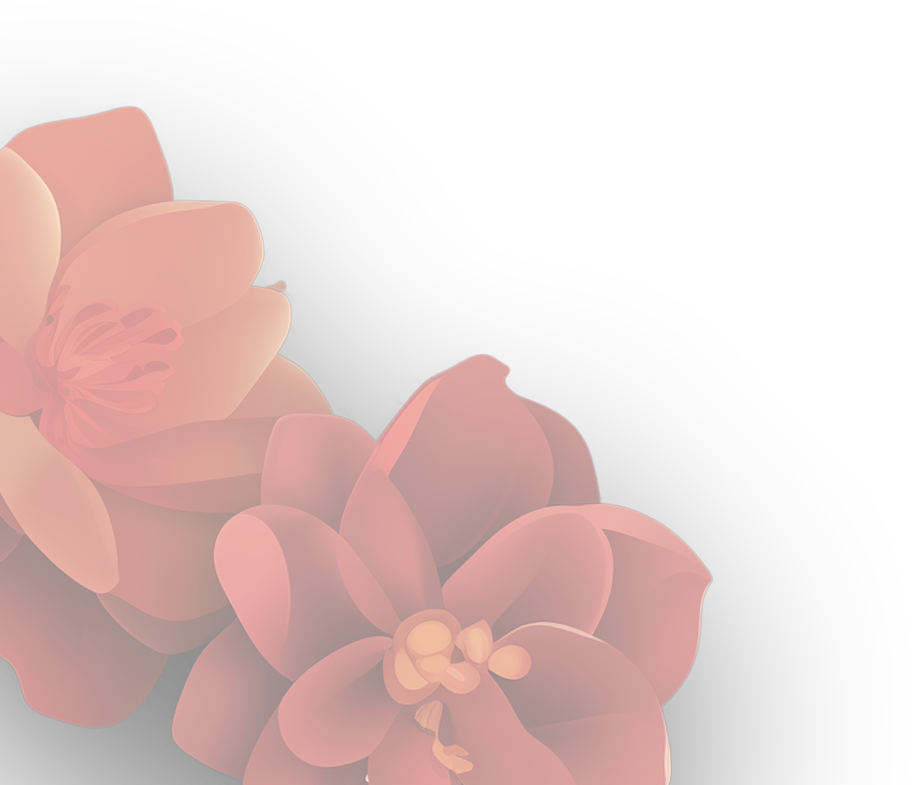 We welcome your gracious presence to this year’s Ganesh Chaturthi Celebrations!
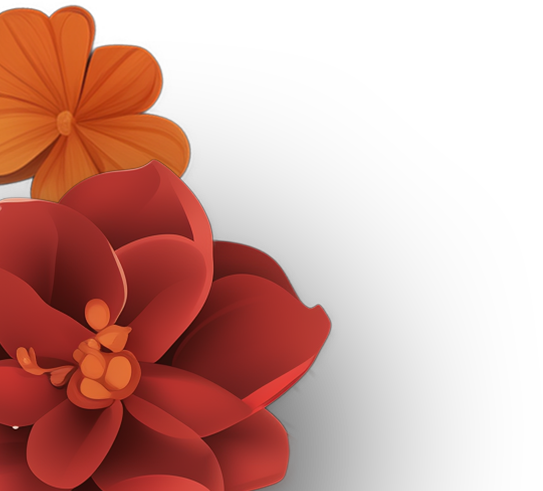 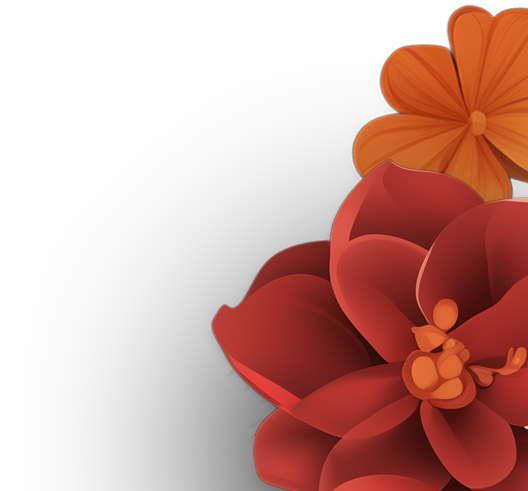 ANAYA & KIRAN
Tuesday, August 26th, 2025, at 10 AM
45 Rosewood Lane, Austin, TX